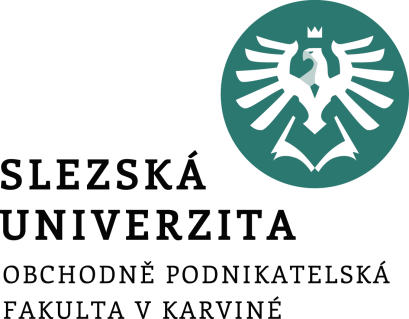 Chápání strategického managementu jako procesu
Strategický management
2. přednáška
Ing. Šárka Zapletalová, Ph.D.
Katedra Podnikové ekonomiky a managementu
Zájmové skupiny ve vztahu ke strategii podniku
Procesu strategického řízení se zúčastňují různé osoby, nebo skupiny osob, které mají různý podíl a zájem na charakteru vytvořené strategie, hovoříme o tak zvaných zájmových skupinách.
Pod termínem zájmová skupina je chápán každý (fyzické nebo právnické osoby), jehož činnost může ovlivnit podnik, nebo koho činnost podniku ovlivňuje.
Relativní síla zájmových skupin v podniku je daná řadou faktorů, kam patří například ovládání informací nebo zdrojů, nezastupitelnost v podnikovém organismu, funkční postavení v podniku a umění jej využívat, ovládnutí nahodilostí (schopnost zvládnout nečekané problémy). 
V každém podniku mimo tvůrce strategie působí další zájmové skupiny, jejichž souhrn však nemusí být úplný a je účelné pro každý podnik jej rozšířit nebo naopak zúžit.
Prostor pro doplňující informace, poznámky
Zájmové skupiny podílející se na tvorbě podnikové strategie
top management podniku
pracovníci střední úrovně managementu 
externisté
vlastnící podniku
zaměstnanci
odbory
věřitelé
zákazníci
dodavatelé
konkurenti
místní komunita 
široká veřejnost
stát (vláda)
Prostor pro doplňující informace, poznámky
Model strategie podniku
Strategické plánování
Strategická analýza
Stanovení strategického cíle
Formulace strategie
Tvorba strategického plánu
Implementace strategie
Strategická kontrola

Model podnikové strategie musí být v praxi přeměněn na konkrétní strategické rozhodnutí, které budou mít vztah k následujícím oblastem:
K zákazníkům, na které se podnik soustředí, nebo které opustí a nebude obsluhovat.
K produktům, které bude podnik nabízet, obměňovat, inovovat nebo jejich produkcí zruší.
K aktivitám, kterými se podnik bude zabývat, rozšiřovat a využívat nebo které zruší.
Prostor pro doplňující informace, poznámky
Whelenův model strategického managementu
Autoři: T. J. Wheelen a D. J. Hunger
Čtyři základní fáze
Zkoumání prostředí
Analýza externích a interních východisek
Formulace strategie
Tvorba vize, mise a cíle
Strategie 
Politiky 
Implementace a realizace strategie
Programy
Rozpočty
Procedury 
Hodnocení a kontrola
Sledování výkonu
Vyhodnocování odchylek
Korekce
Prostor pro doplňující informace, poznámky
Thompsonův a Stricklandův model
Autoři: A. A. Thompson a A. J. Strickland III.
Zavádění a realizace strategie
Vymezení předmětu podnikání a mise
Hodnocení a volba strategie
Zhodnocení výsledků
Analýza
Iniciování opravných opatření
Stanovení cílů
Vylepšení/změna podle potřeby
Vylepšení/změna podle potřeby
Revidování podle potřeby
Revidování podle potřeby
Prostor pro doplňující informace, poznámky
Model podle Johnsona a Scholese
Autoři: G. Johnson a K. Scholes
Tři základní fáze
Strategická analýza
Zjištění strategické polohy organizace
Okolí organizace
Očekávání a záměry organizace
Zdroje, kvalifikace a schopnosti organizace
Strategický výběr
Identifikace základů strategického výběru 
Vytváření strategických možností 
Zhodnocení a výběr strategických možností 
Strategická implementace
Organizační struktura a design
Alokace a kontrola zdrojů
Řízení strategické změny
Prostor pro doplňující informace, poznámky
Digmanův integrovaný model
Autor: L. A. Digman
Vize, hodnoty a očekávání
Podniková kultura
Poslání
Záměry a cíle
Formulace strategie
Analýza situace
Příležitost a hrozby externího prostředí
Konkurenční síly
Zdroje podniku a jeho kompetence
Implementace strategie
Strategická kontrola
Proč?
Pravidla
Jak?
Co?
Prostor pro doplňující informace, poznámky
Robinsonův model
Autor: R. Robinson
Analýza prostředí
Identifikace příležitostí a hrozeb
Současné poslání, cíle, zdroje
Realizace strategií
Formulování strategií
Identifikace silných a slabých stránek
Analýza zdrojů a kapacit organizace
Hodnocení výsledků
Prostor pro doplňující informace, poznámky
Vize
Vize pomáhají popsat cíl organizace. Vyjadřuje co by podnik chtěl dosáhnout a jakým způsobem.
Vize podniku představuje model budoucího vývoje a stavu podniku v konkrétně časově vymezeném období.
Vize se stává dlouhodobou, přitažlivou, smysluplnou a motivující představou usilující o dosažení pozitivní podnikové budoucnosti
Často také zahrnují hodnoty organizace.
Měly by být inspirací pro chování zaměstnanců.
Lze konstatovat, že se jedná o souhrn myšlenek, které předbíhají svou dobu se silným motivačním účinkem. V důsledku tohoto faktu můžeme konstatovat, že se jedná o smysluplný a přitažlivý obraz budoucnosti, ve které vize vytyčuje základní směr vývoje podniku. 
Úkolem vize je zachytávat a reagovat na podněty o nastupujícím vývoji, které mohou být v současné době mlhavé, nepřesné a nevýrazné, ale v budoucnosti se mohou stát impulsem, který ovlivní vývoj podniku.
Prostor pro doplňující informace, poznámky
Pojetí vize
Vize je určena a slouží především vlastním pracovníkům podniku. Proto je výrazným vymezením základního směřování podniku v budoucnosti v podobě písemného dokumentu tvořeného inspirujícími slovy. 
Vize evokuje nadšení pro cílený vývojový směr podniku a potvrzuje i podporu a zájem vedení na dosažení konečných cílů, které vymezuje. Proto se musí její slovní vyjádření vyhnout frázovitosti, všednosti velké záplavě nic neříkajících slov.
Tvorba vize je týmovou záležitostí, i když první návrhy jsou vždy tvorbou jednotlivce. Při této tvorbě je na místě využití jak racionálního analytického myšlení, tak snění. 
Při té příležitosti je důležité si uvědomit, že musíme velmi pečlivě při prosazování vize využívat vhodných forem komunikace prostřednictvím četných distribučních kanálů a různých forem.
Prostor pro doplňující informace, poznámky
Požadavky na vizi
snadno představitelná a uskutečnitelná;
adresně přitažlivá pro rozhodující zájmové skupiny v podniku;
jasně zaměřená k dosažení cíle čímž je usnadněno zaměření základních rozhodujících procesů;
flexibilní, jež umožní reagovat pružně na měnící se podmínky okolí i vhodnou iniciativu jedinců;
srozumitelná a snadno sdělitelná a přístupně vysvětlitelná;
dostatečně široká, aby byla při implementaci strategie pružná, ale zase nikoliv tak široká, aby se vytratila koncentrace na hlavní cíle;
je spojnicí různých dílčích cílů i priorit a vytváří v podniku uznávaný dominantní cíl;
současně může vize připomínat chyby, kterých se podnik dopustil v minulosti a tak je i upozorněním na omyly a nedostatky..
Prostor pro doplňující informace, poznámky
Postup tvorby vize
Vytvoření představy o své budoucnosti

Popsat jakých cílů by chtěl podnik v nejbližších asi 5 letech dosáhnout

Brainstorming s klíčovými zaměstnanci podniku (získat jejich představu)

Identifikace hlavní, centrální myšlenky (jak a v čem budu lepší než konkurence)

Způsob měření dosažených výsledků (seznam měřitelných faktorů)

Popis hodnot podniku
Prostor pro doplňující informace, poznámky
Mise - poslání
Mise specifikuje podnikatelské aktivity, ve kterých chce podnik působit a se kterými chce konkurovat.
Poslání podniku má být veřejným, jasným a pochopitelným vyhlášením vývojového směru podniku, kterým je informovaná veřejnost a motivací zaměstnanců, jimž má dodat potřebnou sociální jistotu, kterou podnik svou existencí zajišťuje
Je více konkrétnější než vize.
Mise odůvodňuje a vysvětluje existenci podniku.
Mise dává odpověď na otázku: „Jakou přidanou hodnotu může náš podnik nabídnout trhu nebo lidstvu?“
Poslání (mise) podniku zdůvodňuje oprávněnost existence podniku a vyjadřuje přání vedení podniku, jak by měl být podnik chápán a přijímán veřejností.
Prostor pro doplňující informace, poznámky
Co by měla obsahovat mise
V důsledku toho vyplývá, že poslání podniku přímo definuje směry podnikatelských aktivit, stanovuje zásady podnikové kultury spolu s vhodnými vazbami na zaměstnance a vytváří vztah k zákazníkovi i konkurenci. Proto dobře vytvořené poslání podniku by mělo obsahovat:
Cíl podniku.
Zdůvodnění existence podniku (Be the best employer for our people in each community around the world and deliver operational excellence to our customers in each of our restaurants (McDonald´s)).
Étos podniku: kultura, základní hodnoty, ambice.
Čím se odlišujeme od konkurence (Be America´s Best Quick-Service Restaurant).
Konkurenční výhoda (To be the world´s largest mobile apps developer).
Identifikace trhu a zákazníků (To be the largest oncology practice in St. Louis).
Prostor pro doplňující informace, poznámky
Základní pravidla pro tvorbu mise
Informativní 
Jednoduchá
Zapamatovatelná
Dosažitelná
Získávající zaměstnance
Tržně orientovaná
Realizovatelná
Mít motivační dopad
Být specifická, originální, přitažlivá
Nabízet nejen výrobek, ale i služby spojené s jeho servisem a případně i s ekologickou likvidací
Prostor pro doplňující informace, poznámky
Hodnoty podniku
Hodnoty podniku představují skutečnosti, které podnik vyznává, dodržuje, považuje je za významné a řídí se jimi.
Hodnoty podniku jsou zásady, které organizace přijala za vlastní. Tvoří mantinely její činnosti a pomáhají při rozhodování v nerozhodných situacích
Tím se vytváří dobré image podniku, které vždy přitahuje zákazníky i dodavatele a je oceňováno veřejností. Stanovené podnikové hodnoty, aby mohly úspěšně plnit svou úlohu, musí se stát sdílenými, společnými hodnotami, které mají řadu úkolů:
jsou návodem pro rozhodování a aktivity manažerů;
ovlivňují způsoby chování i komunikaci zaměstnanců;
mají vliv na charakter aktivit podniku na trhu a jeho vztahy ke konkurenci, zákazníkům i dodavatelům;
uplatňují se při formulování týmového ducha podniku;
pomáhají účinně formulovat podnikovou kulturu.
Prostor pro doplňující informace, poznámky
Příklad hodnot podniku
Podnikové hodnoty podniku Wicona Česká republika:
ODVAHA: Vytvářet si pro sebe výzvy a akceptovat vypočitatelná rizika, i když je výsledek v nedohlednu. Jednat na vlastní odpovědnost. Rozhodovat se. Nezůstat stát. Něčím chtít pohnout.
RESPEKT: Upřímné jednání a respekt k individuální hodnotě každého jednotlivce, k hodnotě země a jejích zdrojů. Ať děláme cokoliv, děláme to s integritou. Porušení integrity nebo základních pravidel respektu se netoleruje, tj. vždy je třeba jednat s respektem vůči partnerovi nebo organizaci.
SPOLUPRÁCE: Spolupracovat s ostatními a nikoho nevylučovat. Partnerské myšlení a týmově orientované jednání. Výměna informací a zkušeností k oboustrannému užitku. Snaha o oboustranně výhodné situace typu „win-win“, tj. interní spolupráce a externí kooperace.
ROZHODNOST: Stanovit si cíl a držet se ho, tj. jednat rozhodně - to zvyšuje sebejistotu a přináší úspěch rozhodovat se odpovědně (ve spojení se čtyřmi ostatními zásadami).
PROZÍRAVOST: Dívat se dále než za další roh a dlouhodobě rozeznávat šance. Kontinuálně sledovat cíle. Myslet dlouhodobě. Pracovat kontinuálně, tj. poučit se i z "prohraných bitev" a s odvahou a rozhodností setrvale pokračovat v práci zaměřené na cíl.
Prostor pro doplňující informace, poznámky
Strategické cíle podniku
Cíle popisují, kam se má podnik dostat, tak aby byl zajištěn požadovaný budoucí stav, který má podniku zabezpečit zdravý růst a prosperitu. 
Cíle představují úkoly, které musí podnik splnit ve vymezeném čase, aby dosáhla požadovaného stavu. 
Cíle neobsahují pokyny ani instrukce, jak dosáhnout jejich naplnění, ale pouze požadovaný cílový stav.
Strategický cíl podniku představuje konkrétní žádoucí stav, jehož dosažení je předpokládáno v určitém časovém období.
Stanovení a znalost cílů poskytuje vedení podniku základ pro formování strategie podniku, pro její zaměření a konkrétnost. Prostřednictvím cílů se široce formulované poslání podniku i neurčitá rozvojová vize transformují do konkrétních budoucích výsledků a tím se stávají závazkem, o jehož splnění musí podnik usilovat ve vymezeném čase. 
Jasně stanovené cíle se tak stávají konkrétními úkoly pro přesně určený časový horizont.
Prostor pro doplňující informace, poznámky